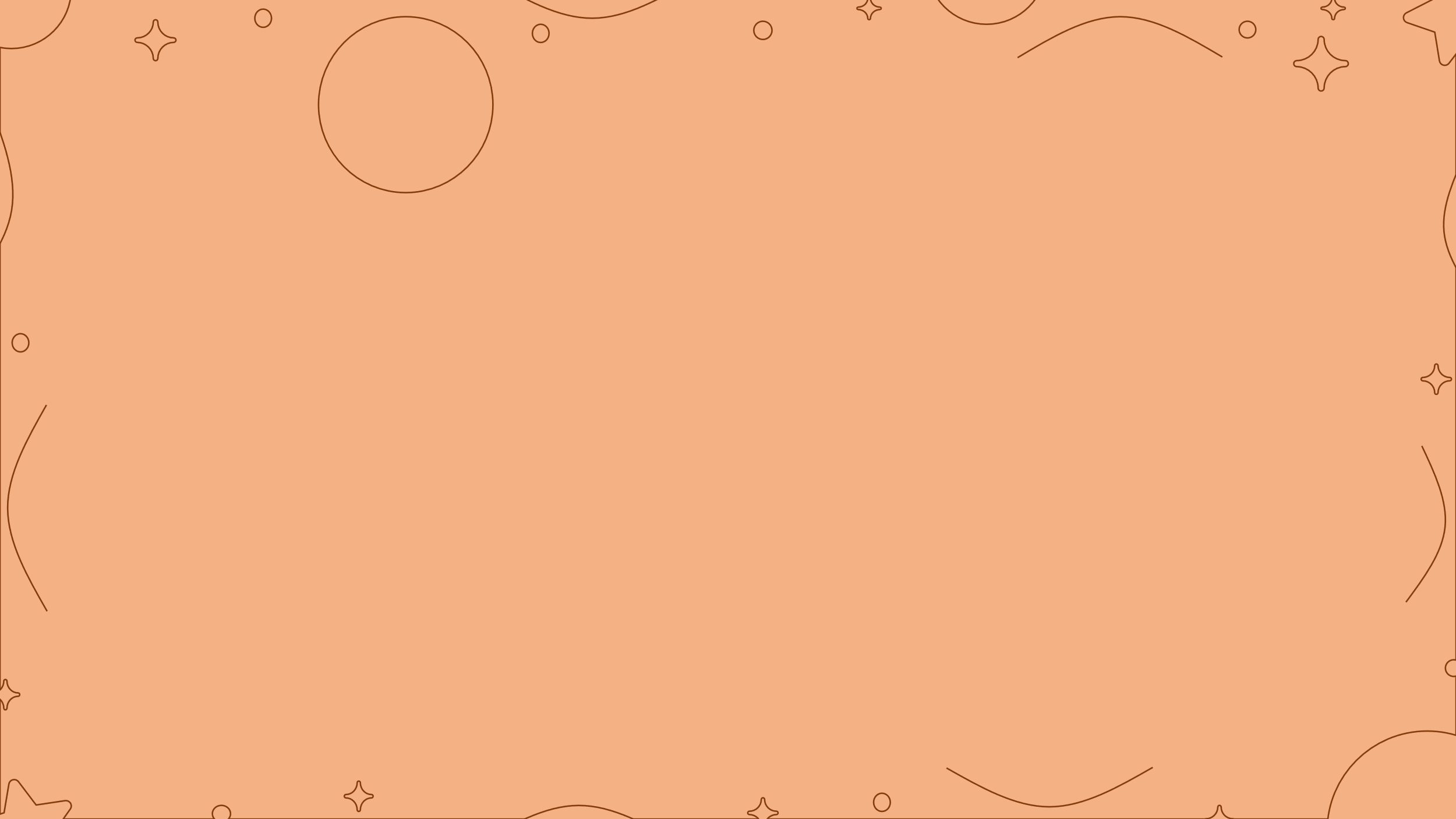 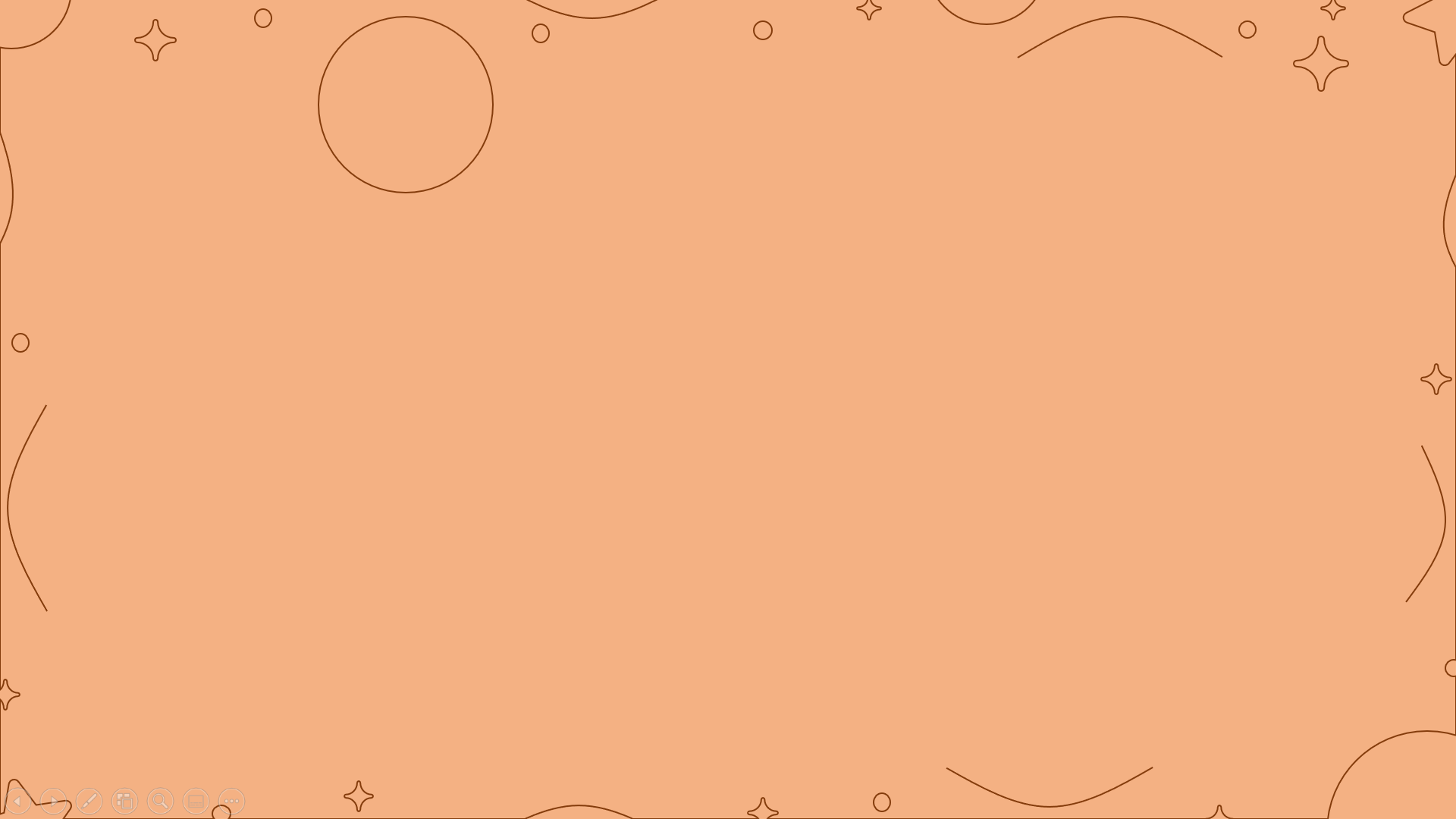 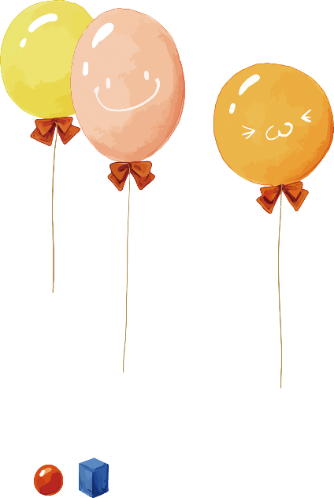 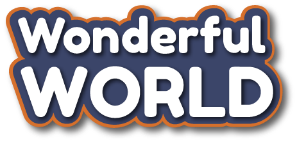 Unit 1: 
MY FAMILY 
AND FRIENDS
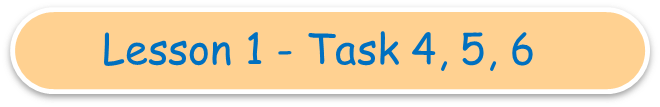 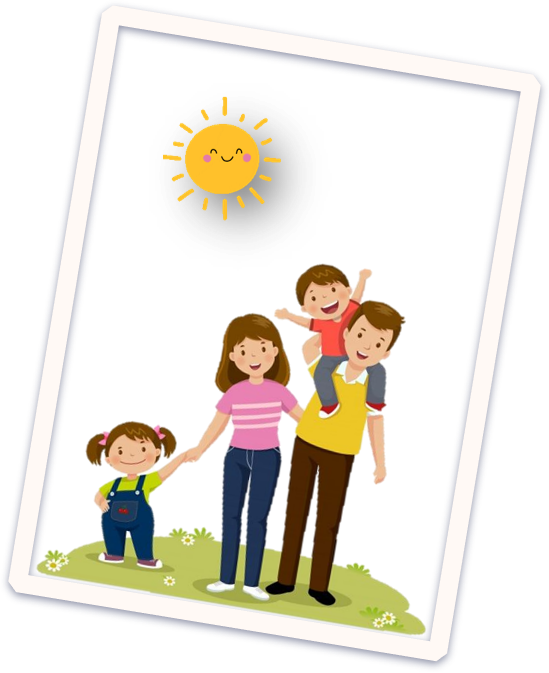 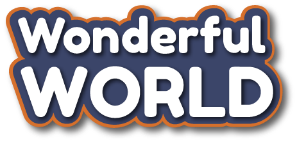 1.Warm up
Spin! Up and down
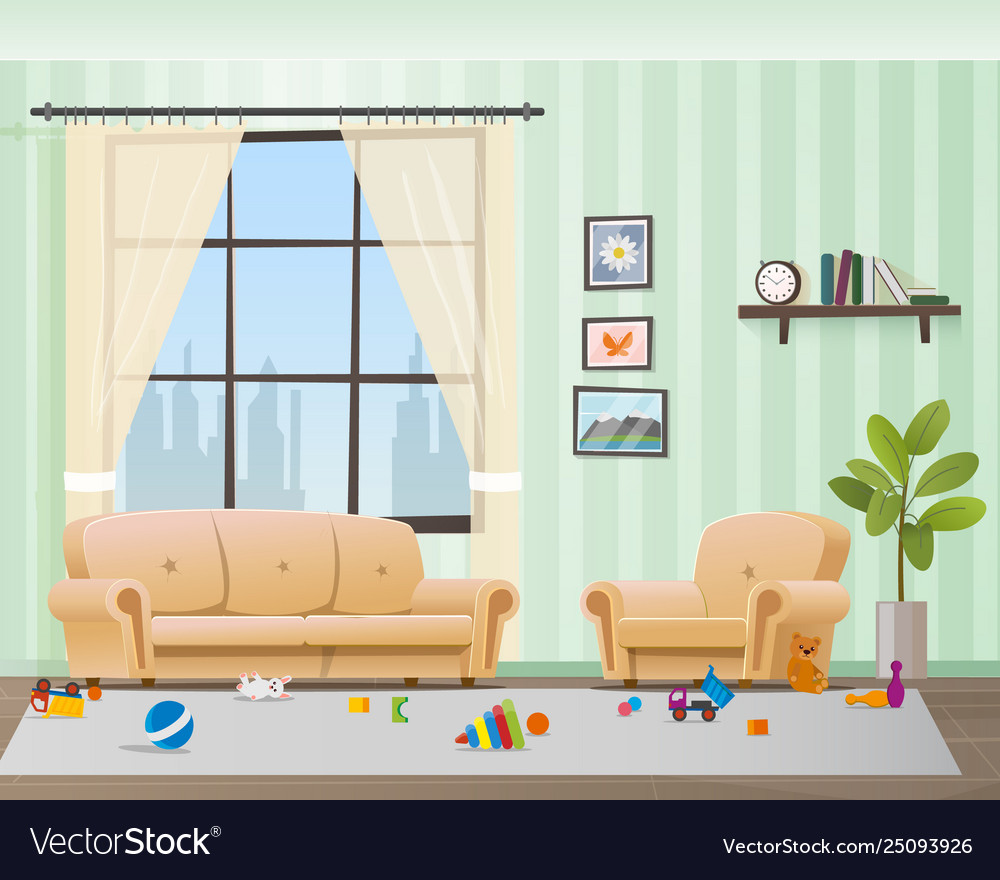 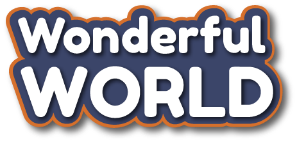 This is my family.
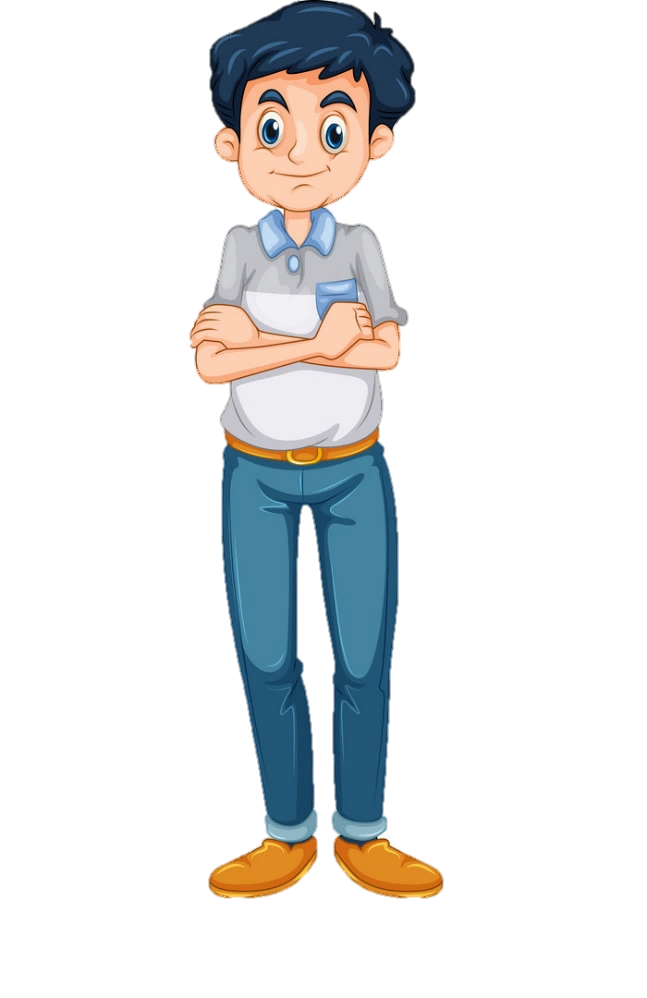 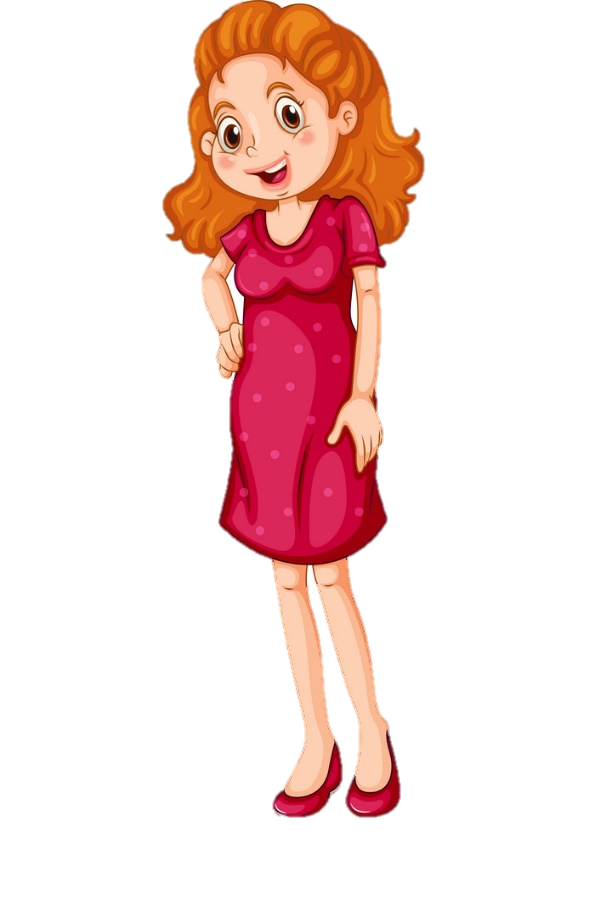 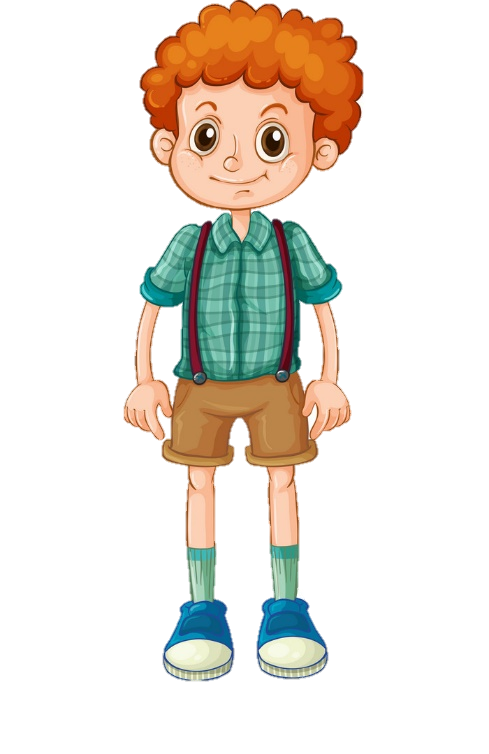 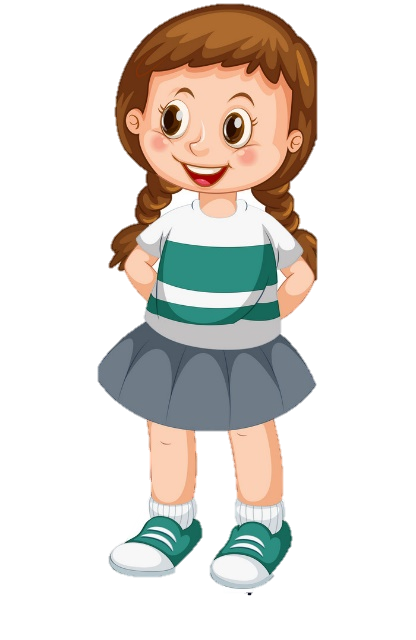 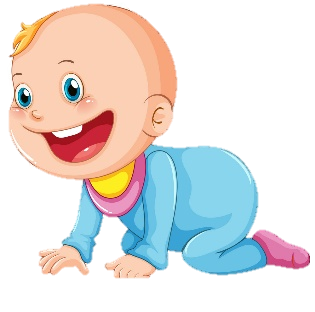 [Speaker Notes: Lead in
- Teacher asks 1 group to come and say in front of the class. Each student introduces him/herself: 
dad        
mum
brother
sister
- Then teacher introduces a family by saying: This is my mum/dad/brother/sister/ family (with hand gestures).
- Tell that students are going to learn more about how to introduce their family members.]
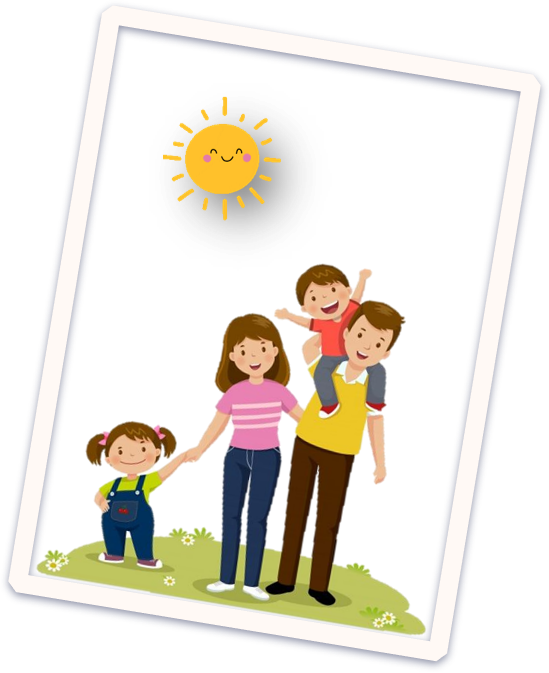 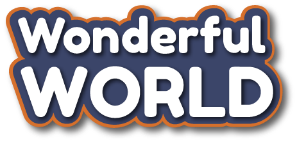 2.Presentation
Task 4 Listen and repeat.
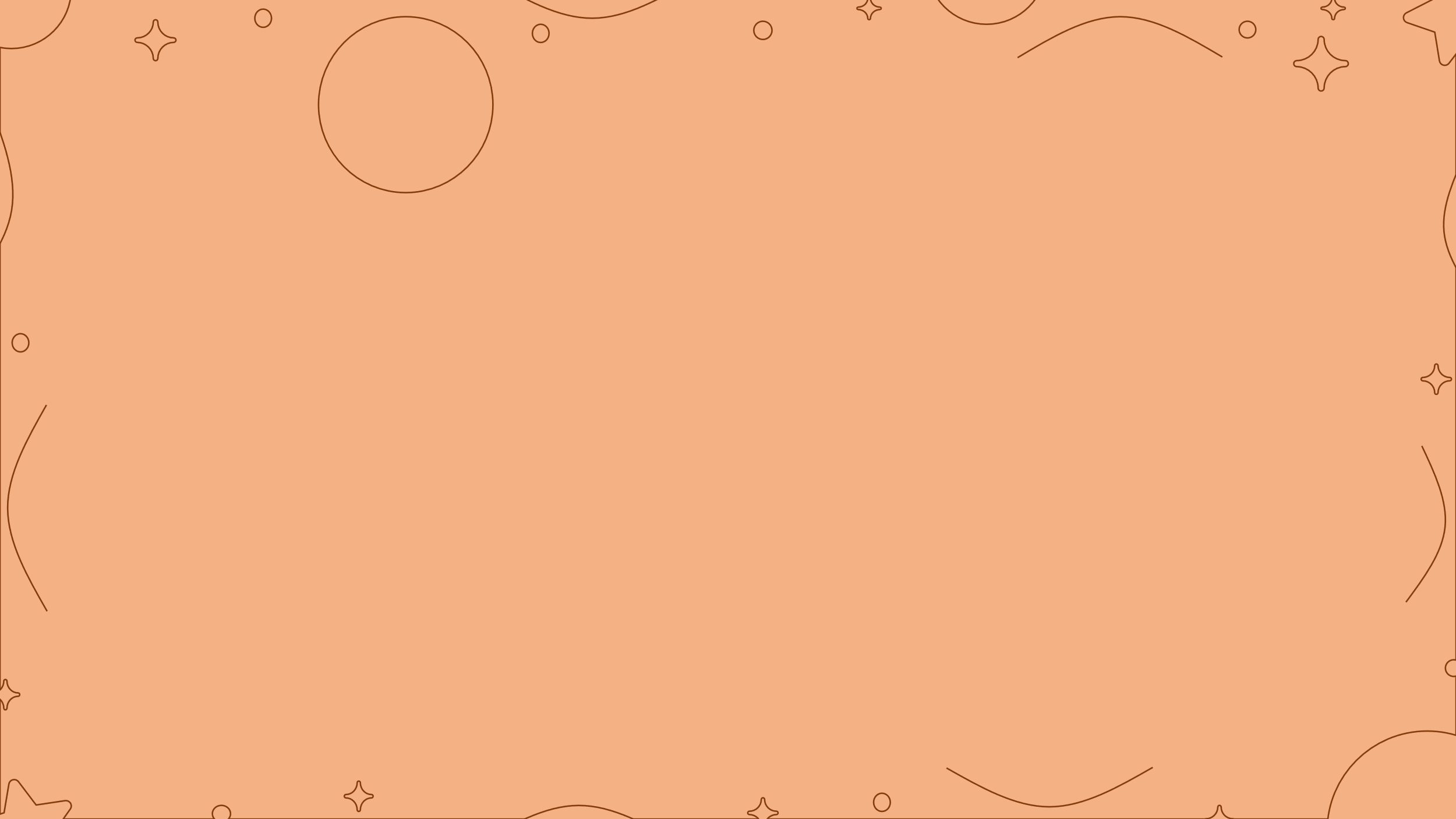 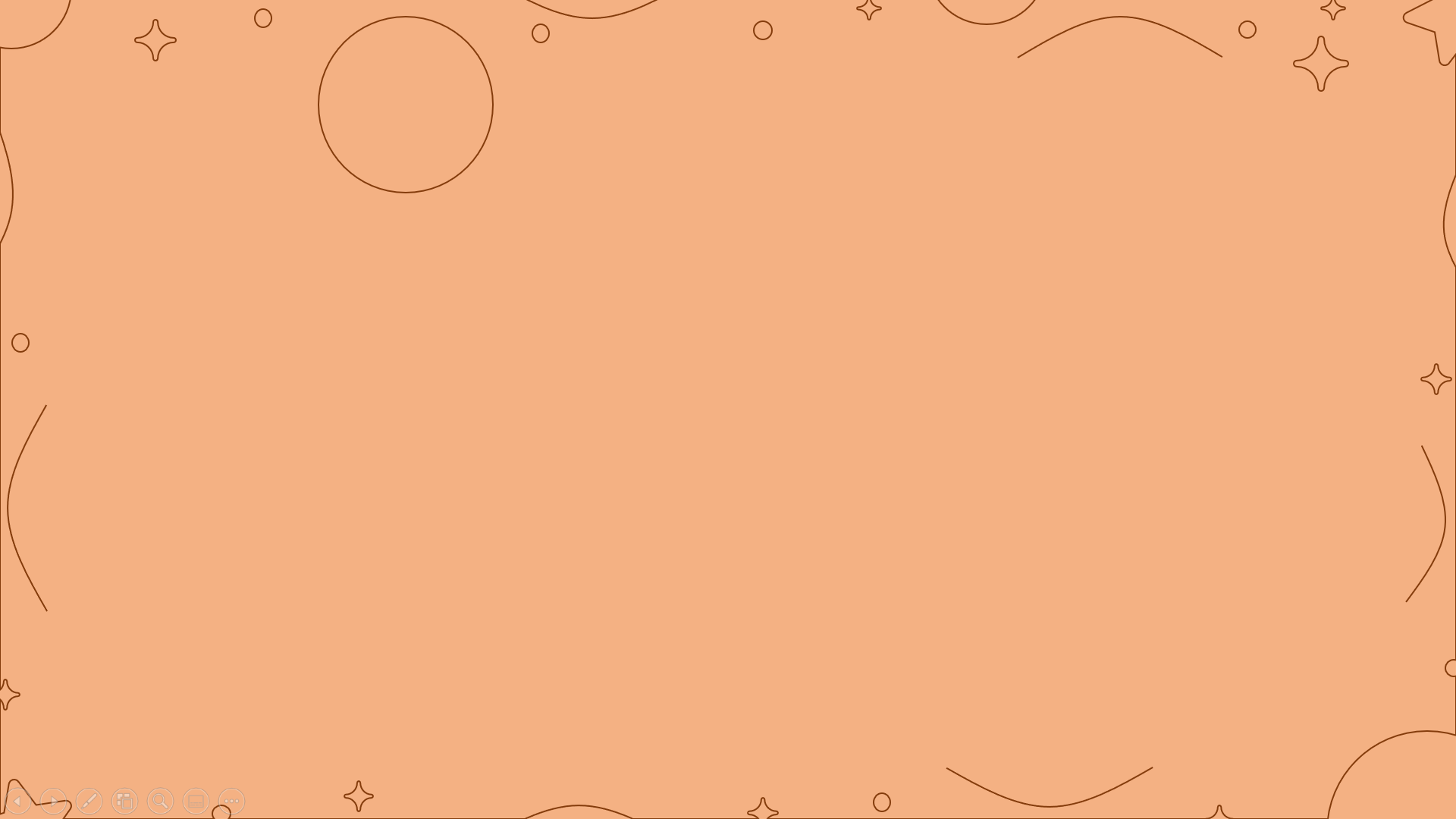 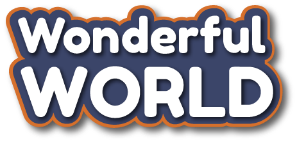 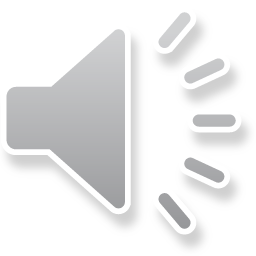 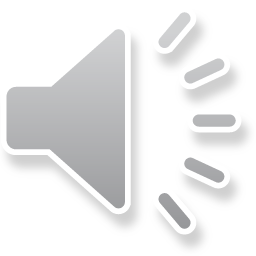 Listen and repeat.
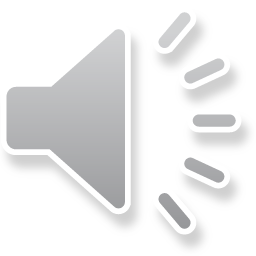 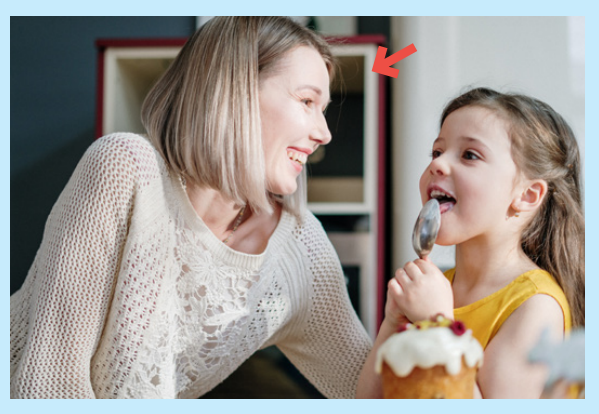 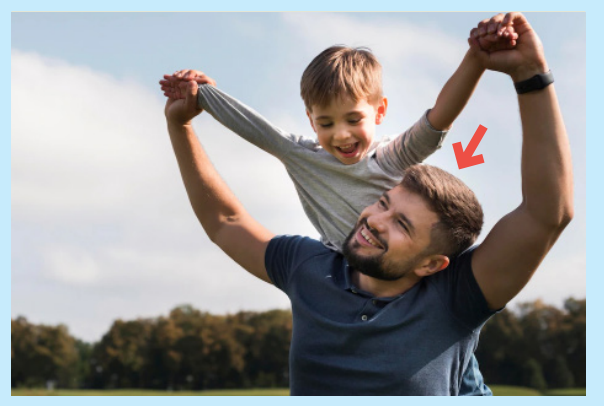 1 Who is he? 
  - He's my fαther.
2 Who is she? 
   - She's my mother.
[Speaker Notes: Listen and repeat]
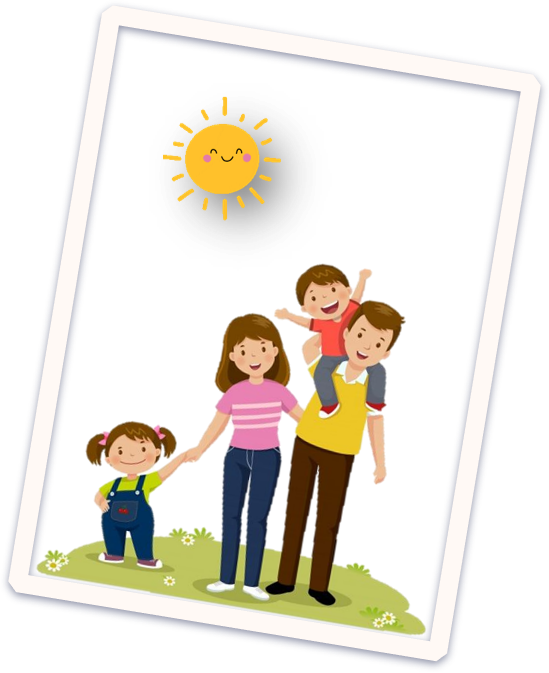 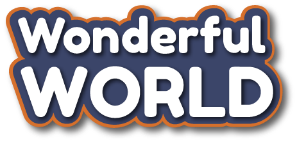 3.Practice
Task 5 Look. Ask and answer.
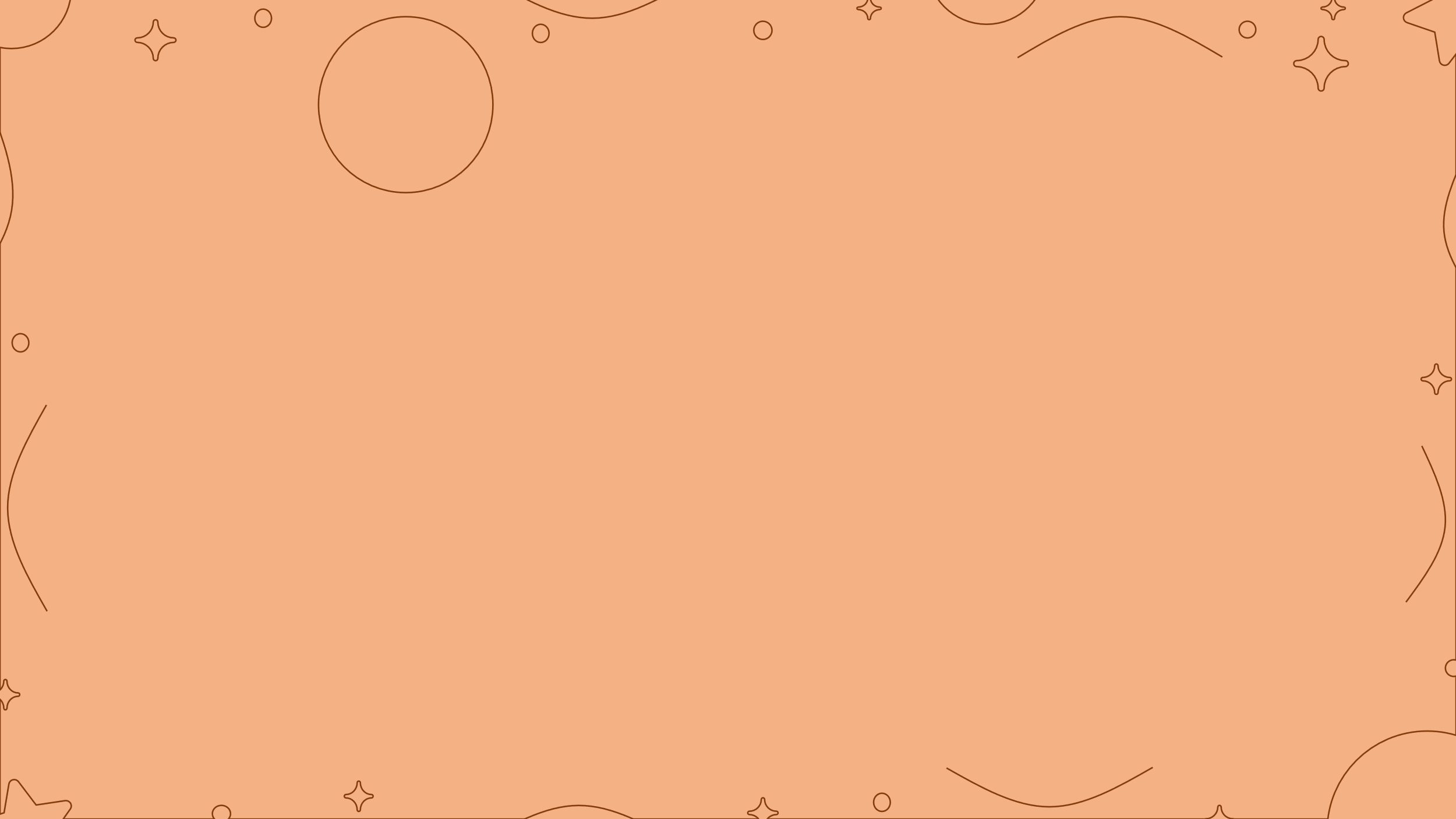 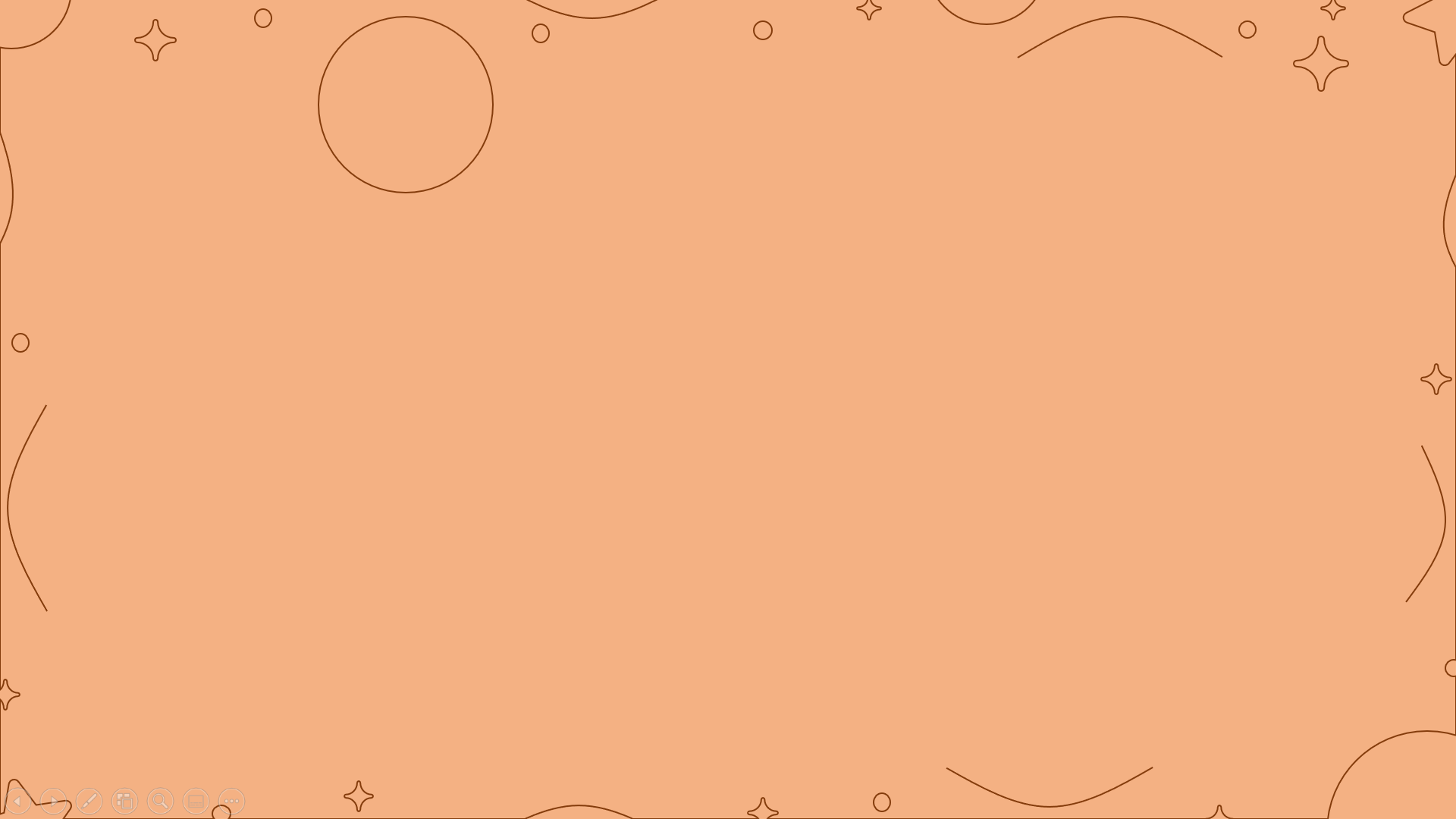 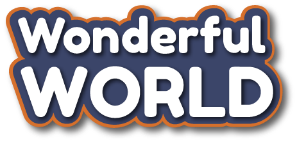 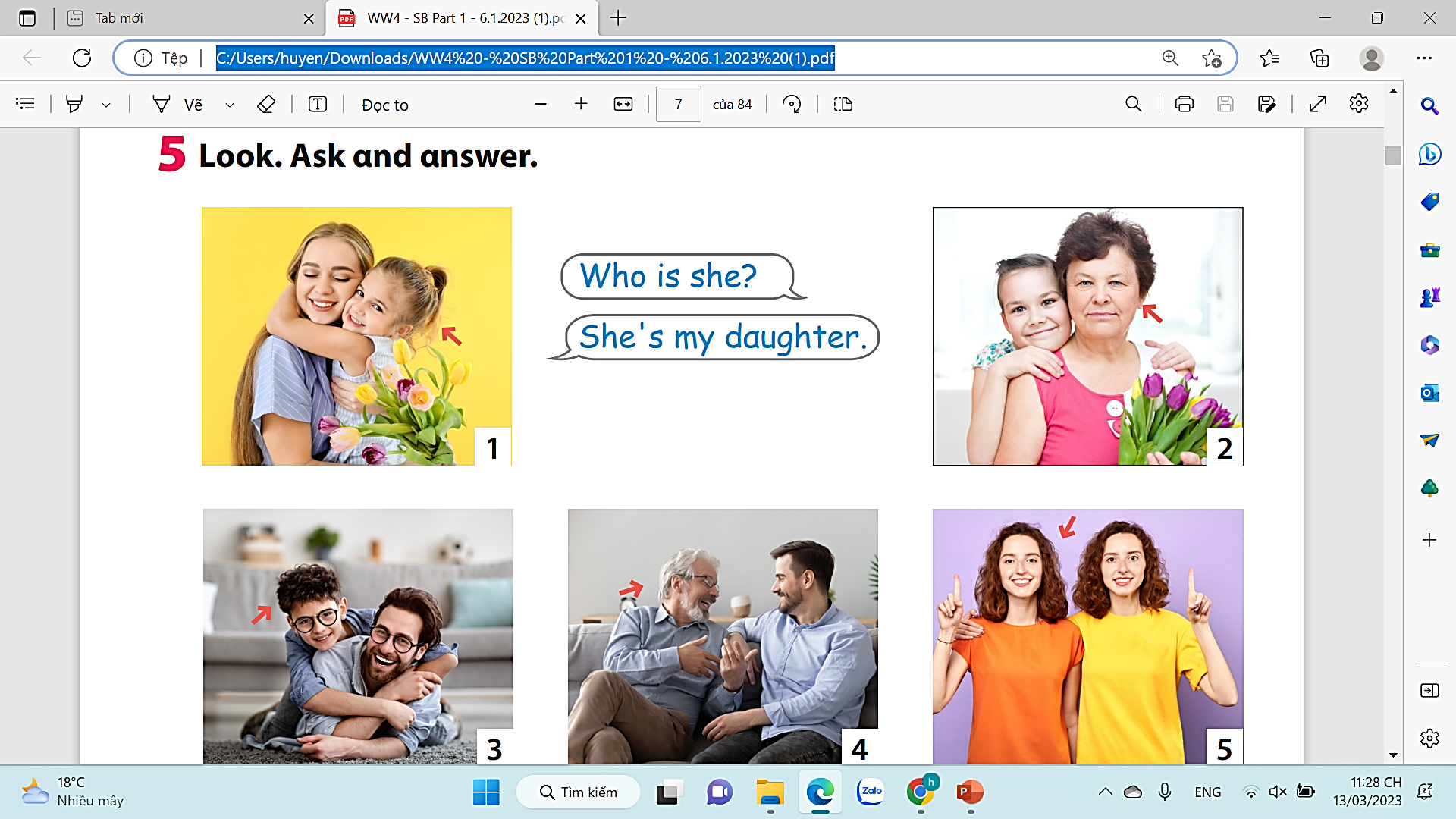 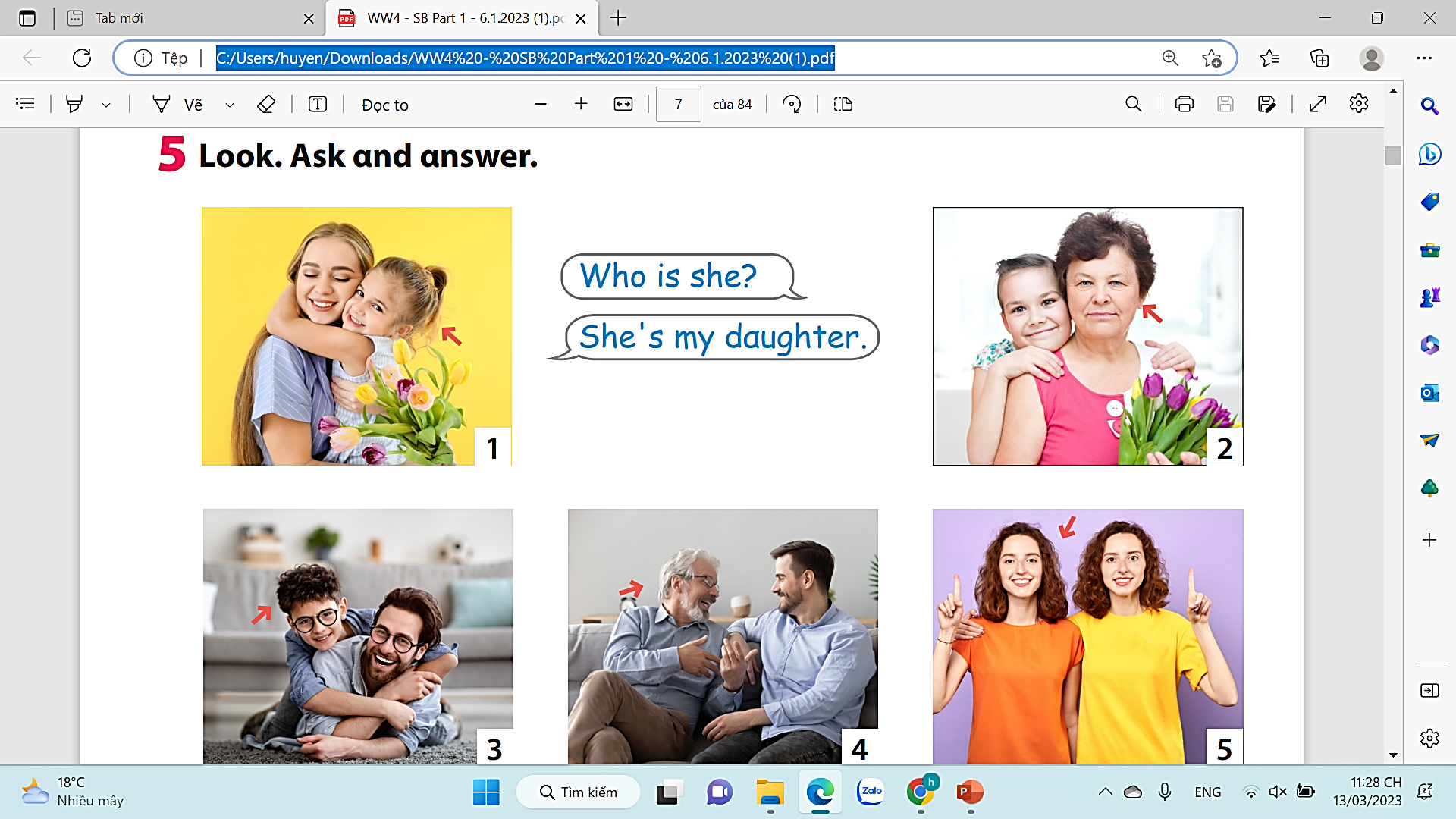 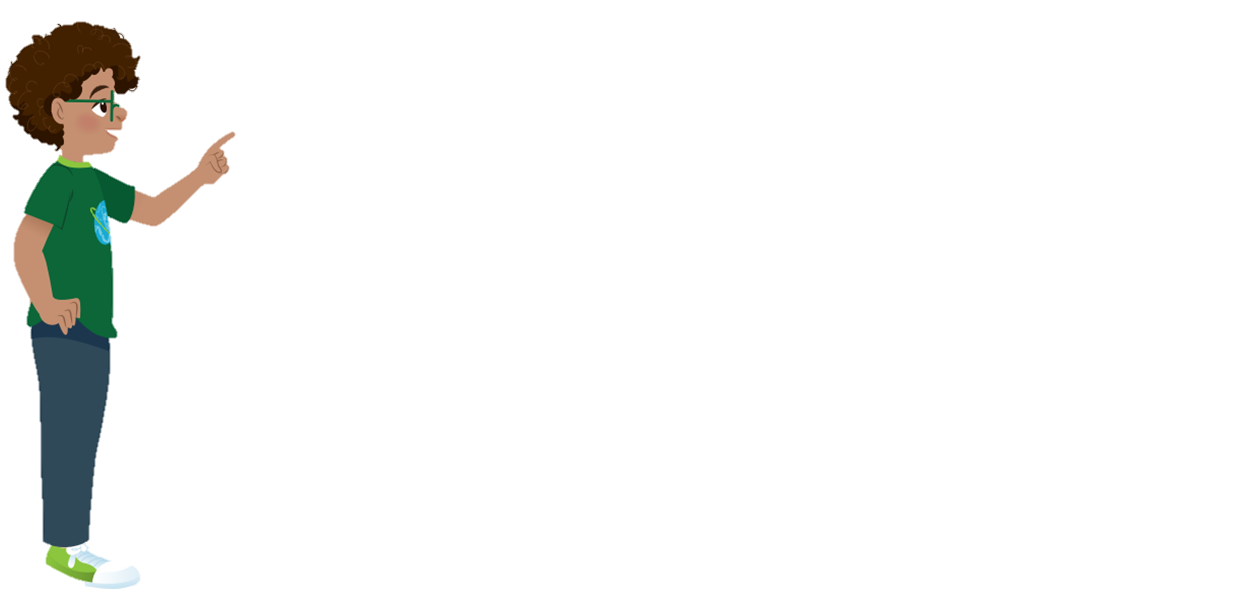 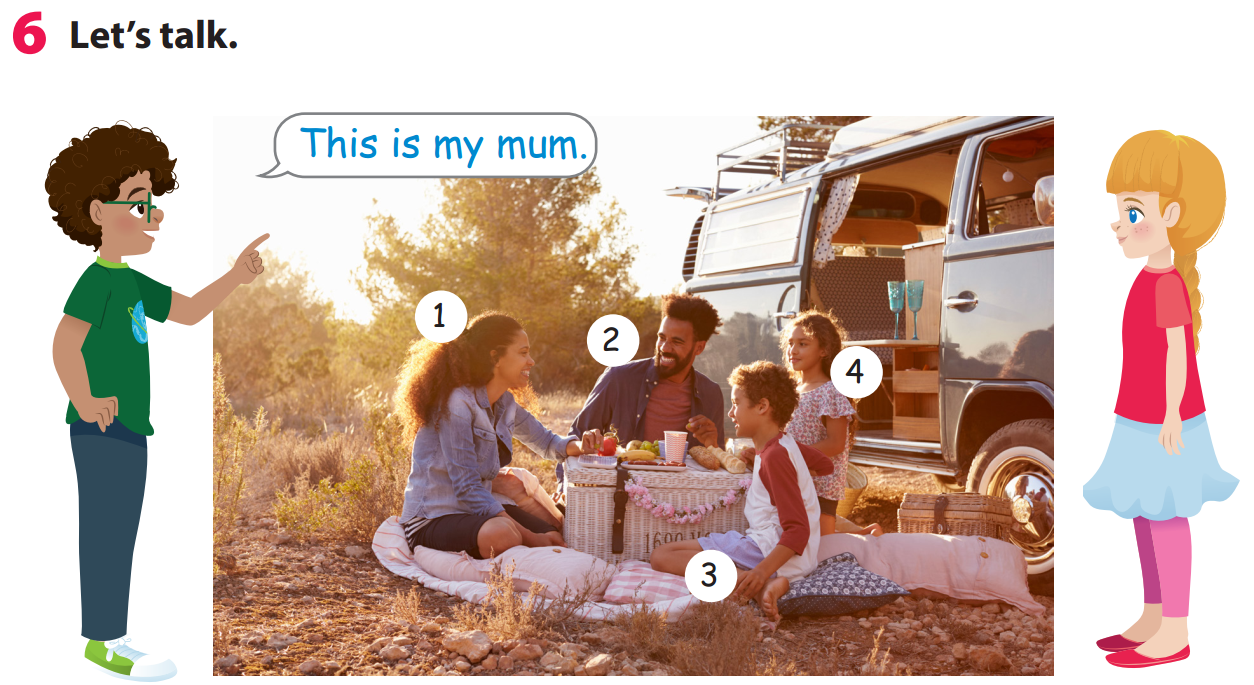 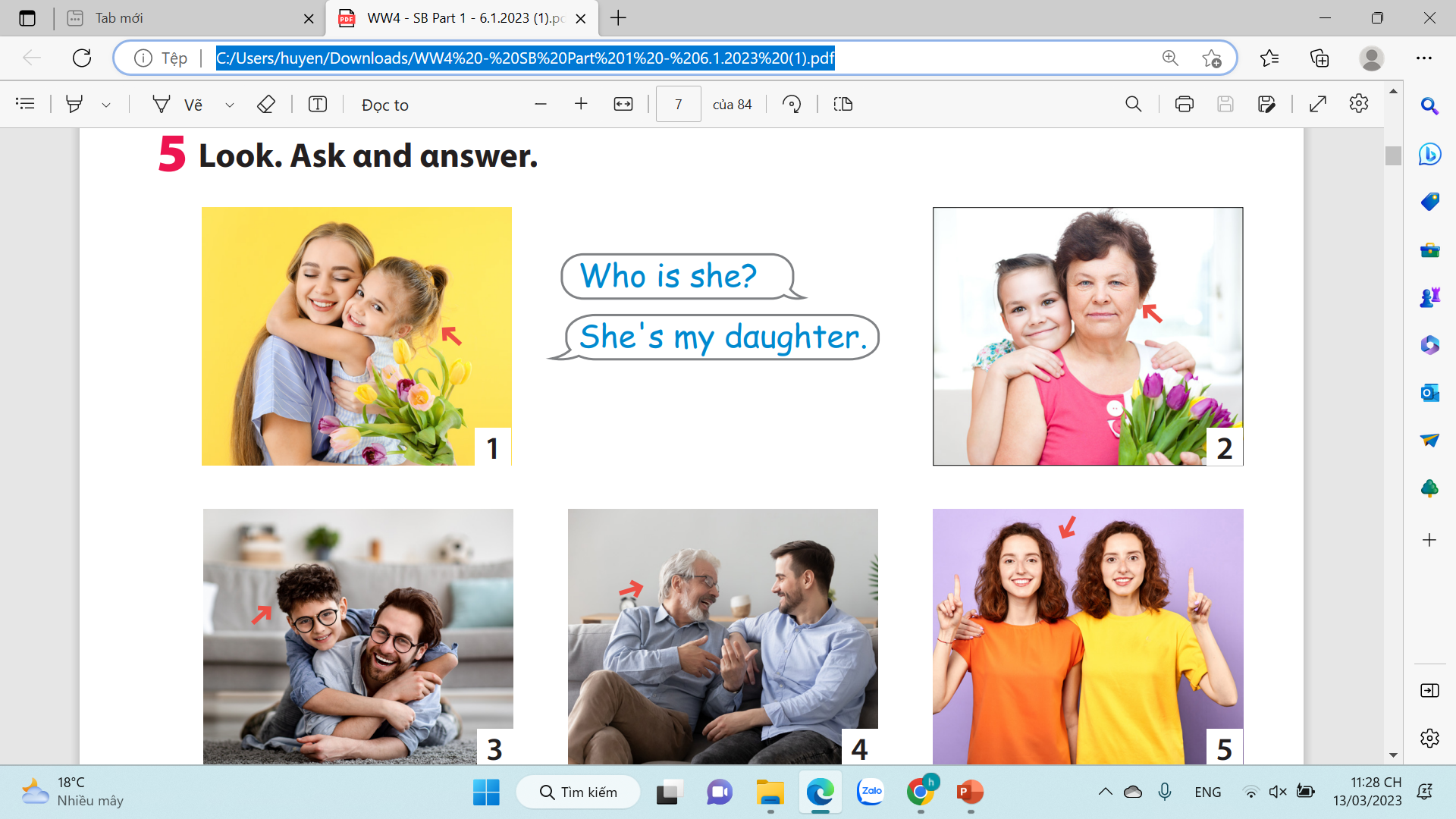 [Speaker Notes: Task 5: Look and say. 
- Tell students to look at the picture for question 1 and ask them whom the arrow points to. Elicit “mum”. Read out the example and ask students to repeat it.
- Explain the rest of the task to students. Allow them enough time to practise saying the sentences individually and then in pairs. Go round the class helping students if necessary.
- Ask volunteers to read out their answers. Correct any mistakes.]
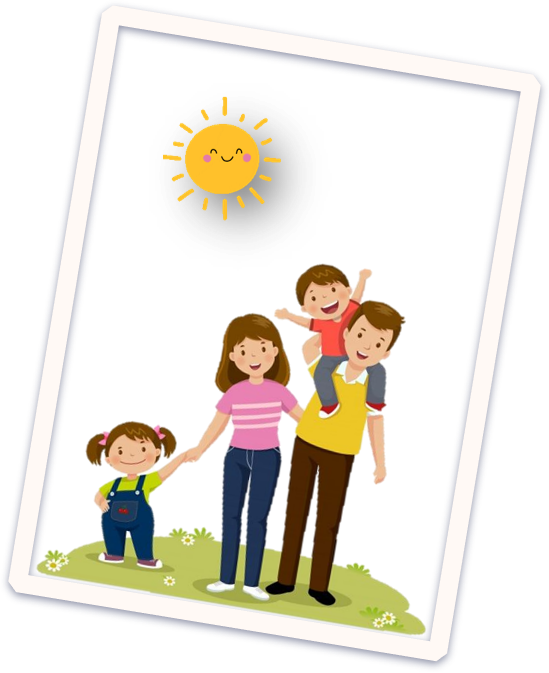 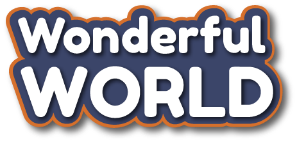 4.Production
Task 6 Let’s talk.
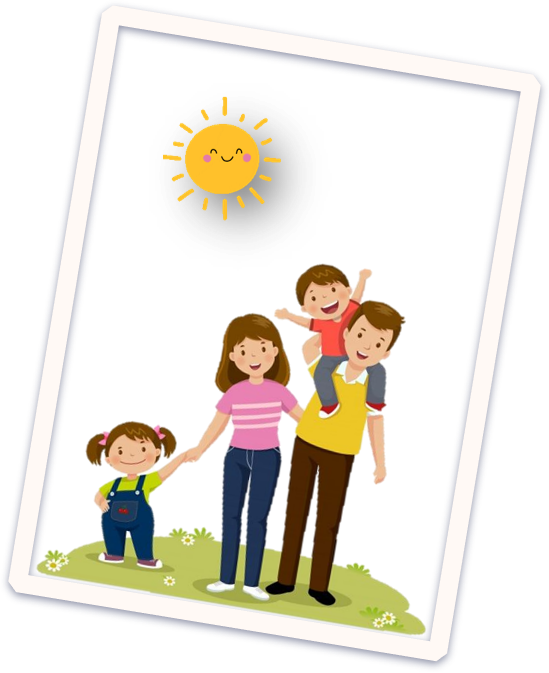 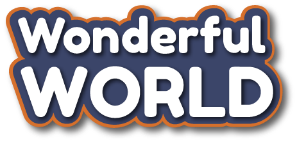 5.Assessment
Word search.
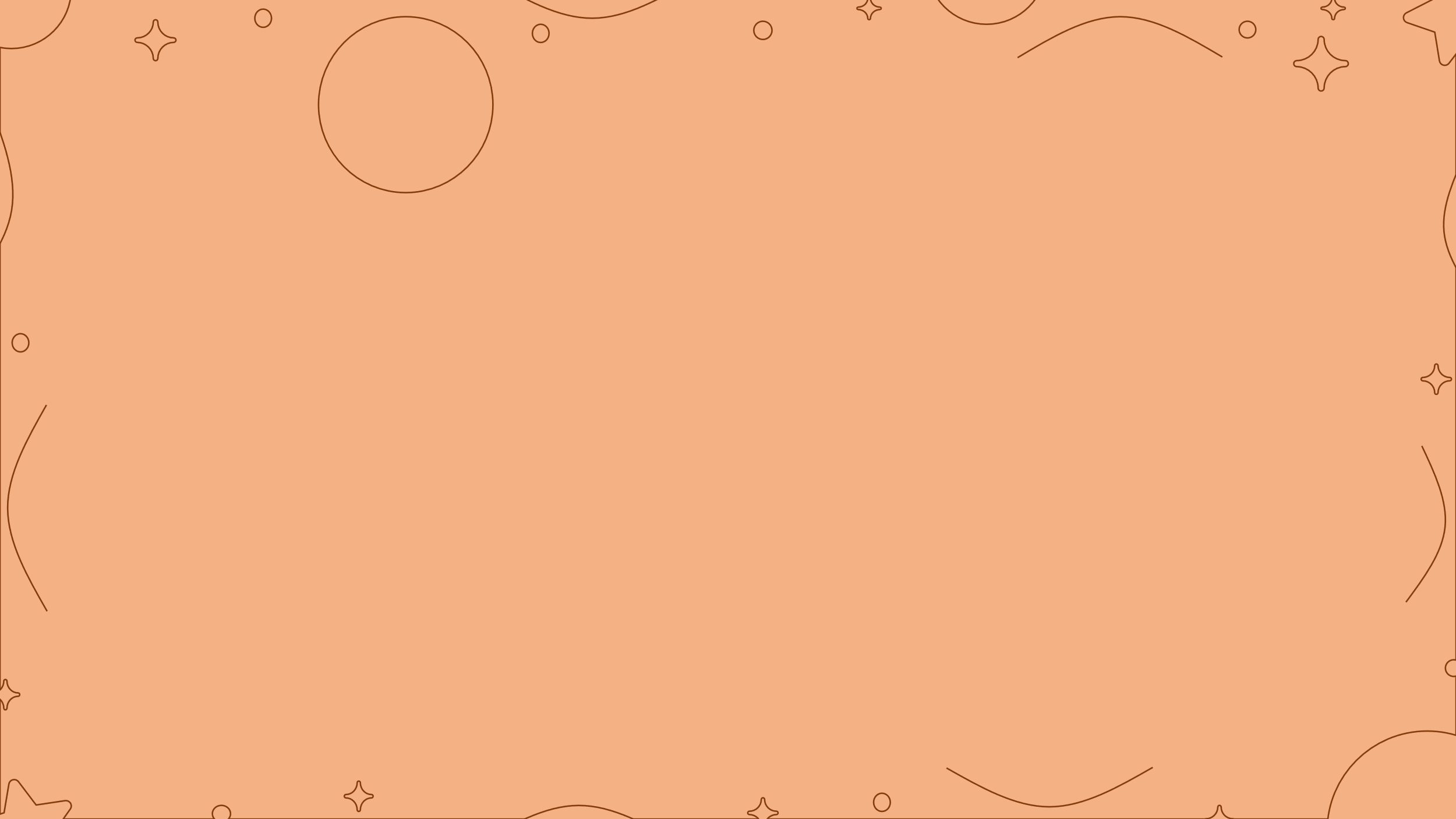 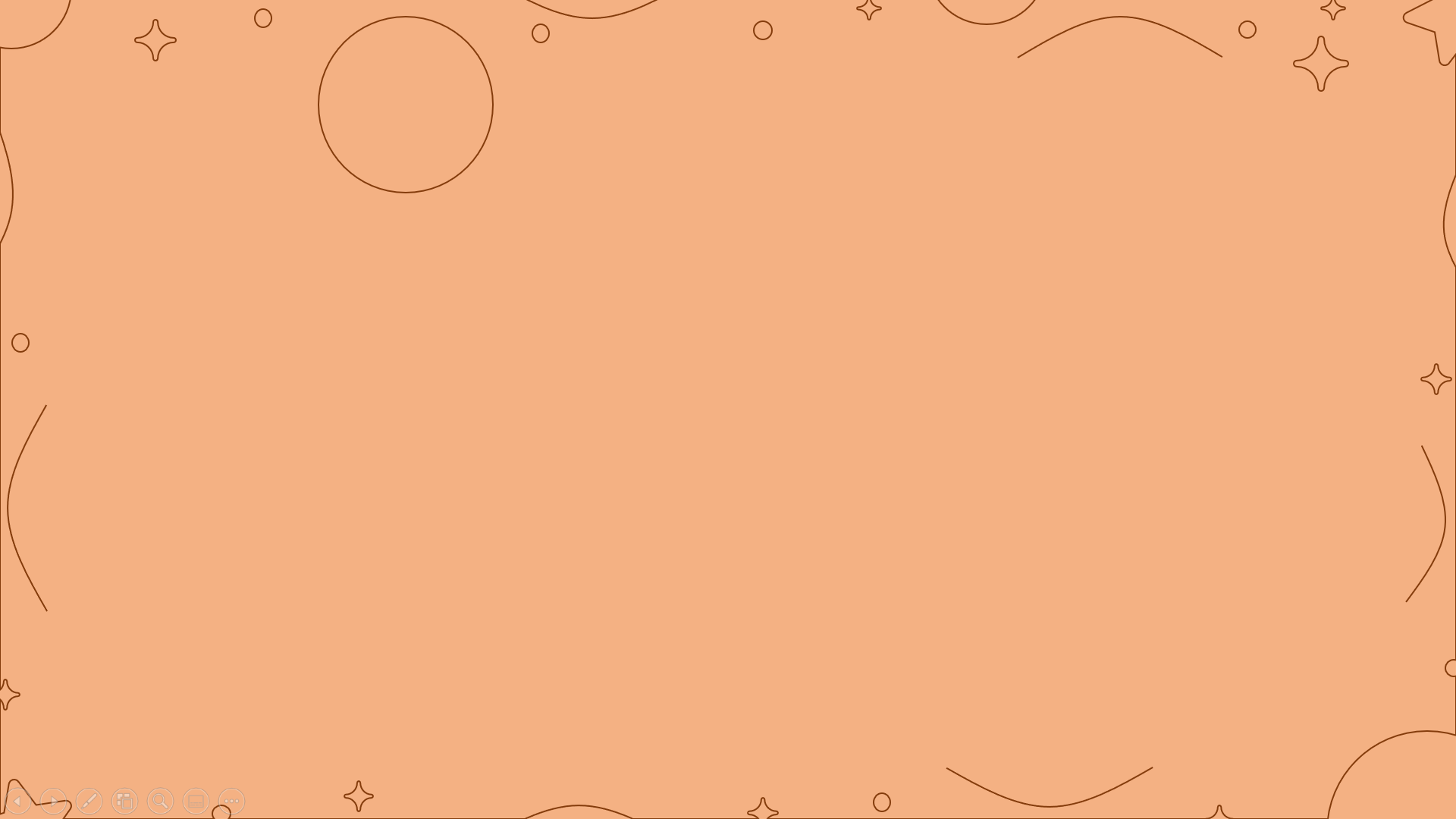 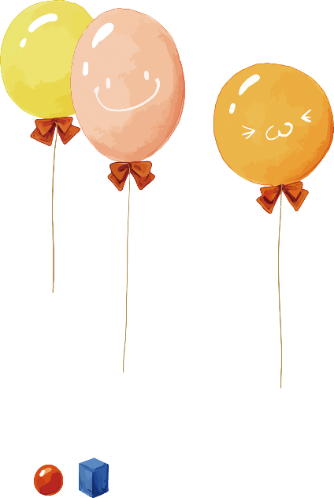 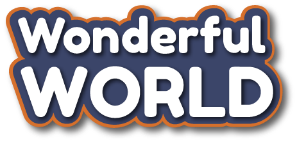 Vocabulary:
 mother, father, daughter, son, twins.
Structure:1. Who is he?
He’s my father.
2. Who is she?
She’s my mother.
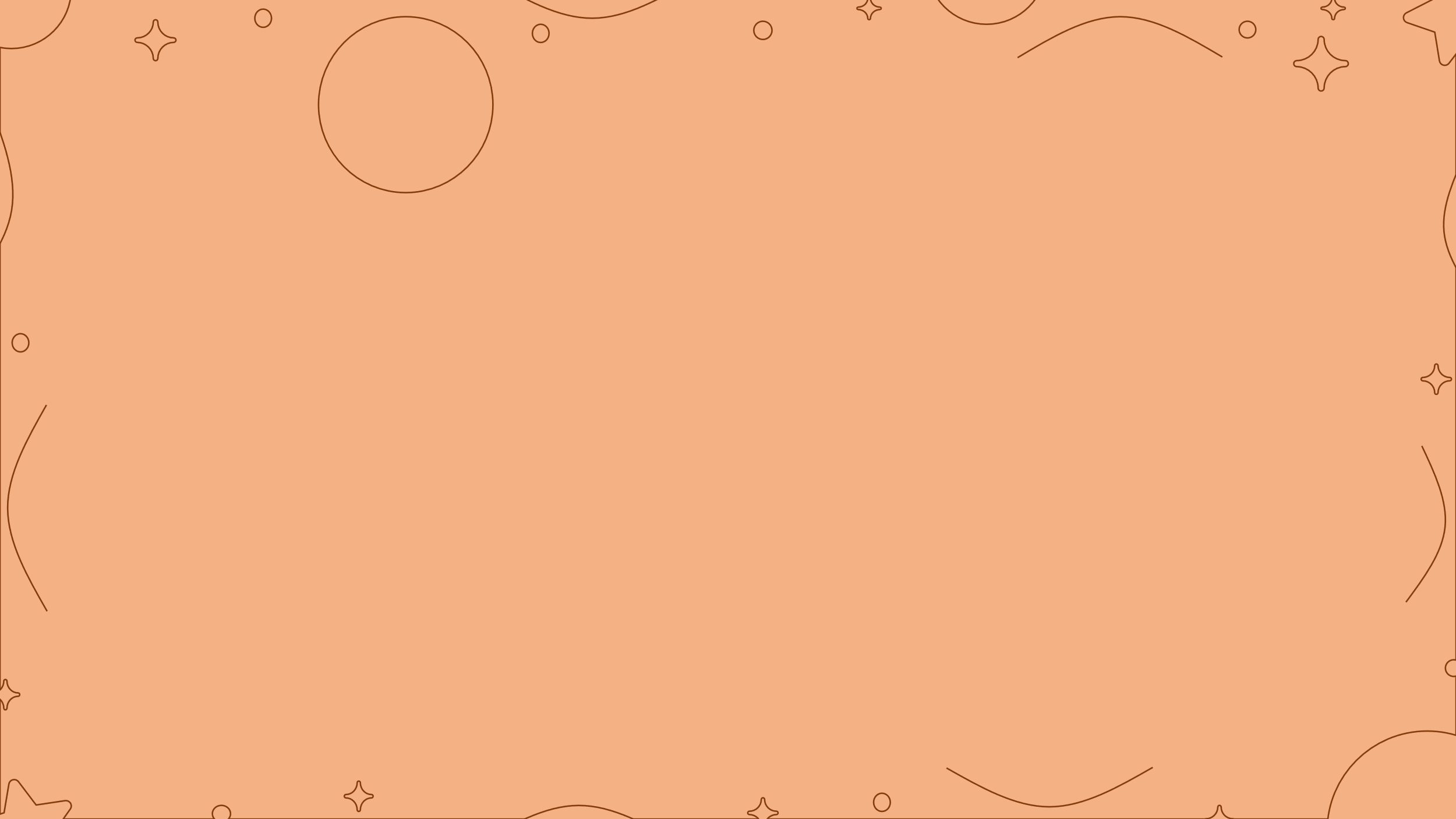 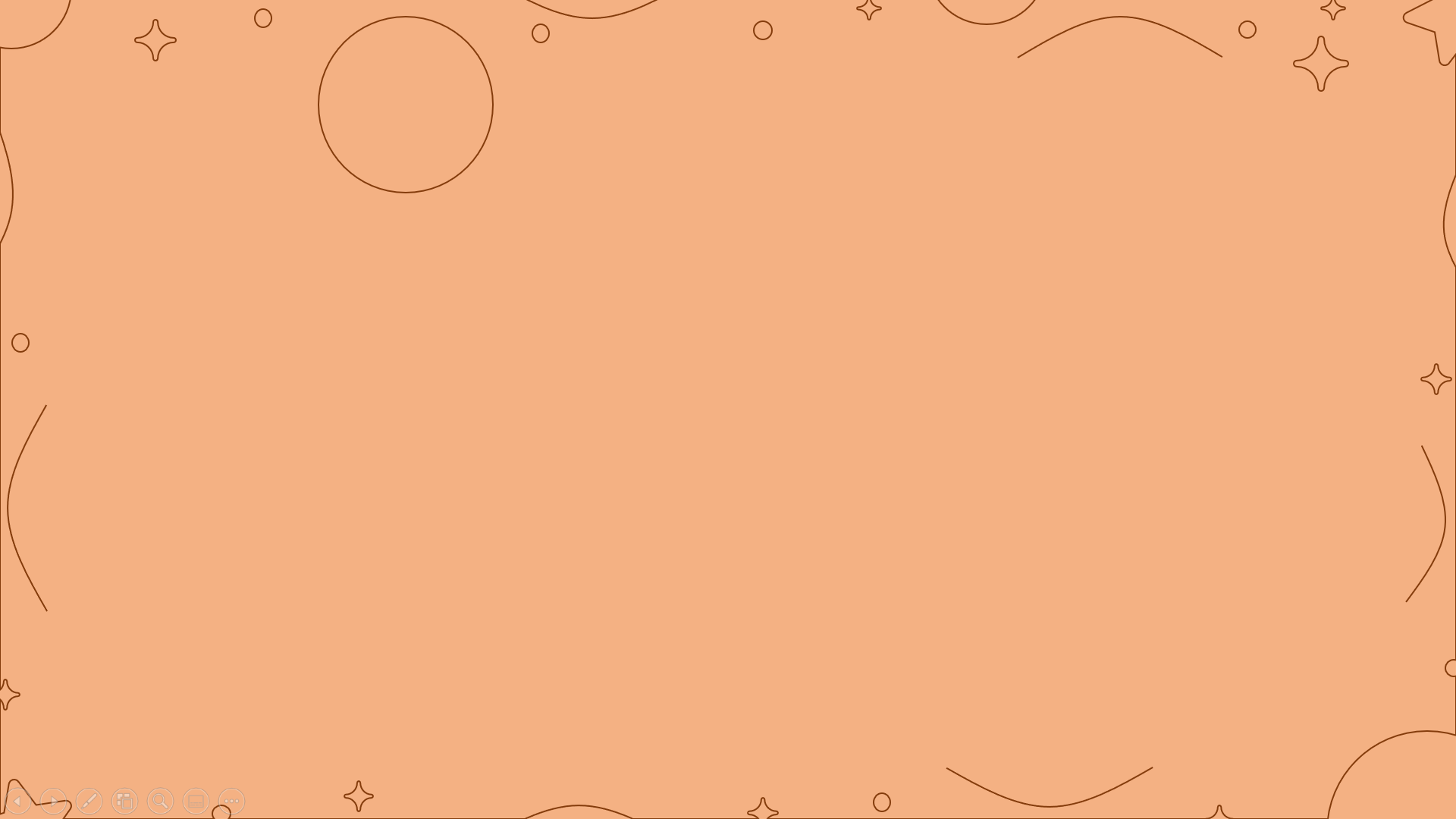 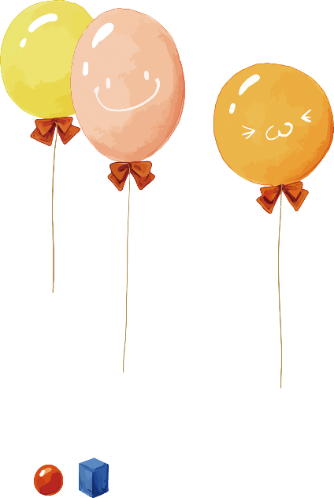 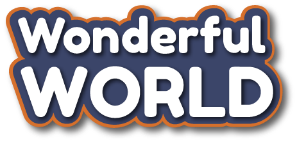 Thank you & goodbye!